Osmolarity
Osmolarity- Solute concentration expressed as molarity. 

Molarity (M)=moles solute
			     liters solution
Be careful:the book uses mosm/L = 10^-3
Isoosmotic 
Hyperosmotic
Hypoosmotic
Vertebrate Kidneys
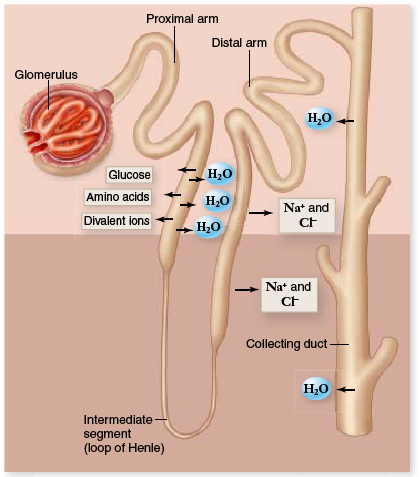 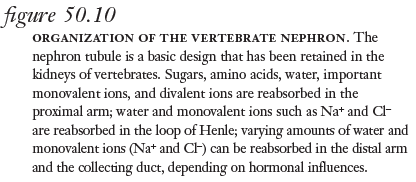 Vertebrates
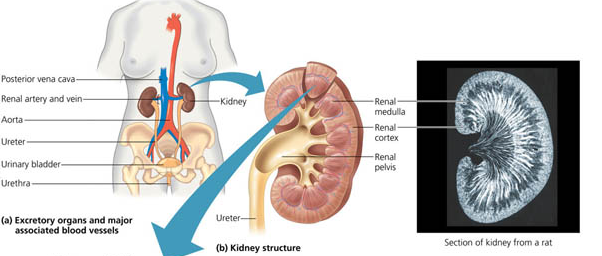 The filtration unit
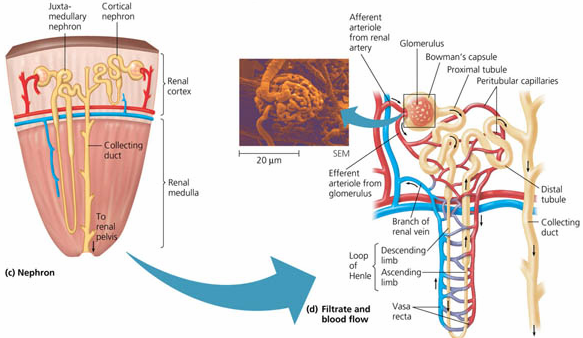 Stages of kidney filtration
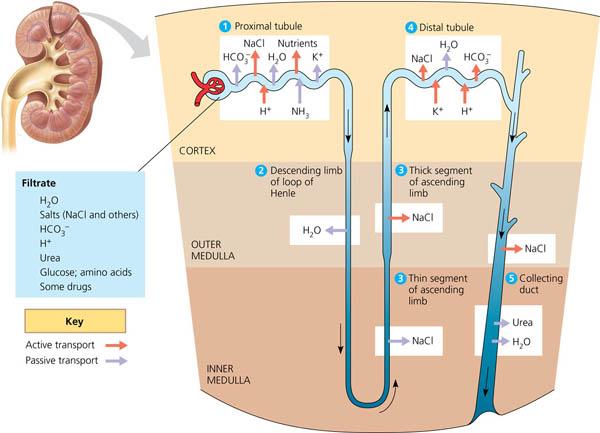